§5: Nederland kiest!
Eens per 4 jaar stemmen voor politieke organen:
Tweede kamer
Provinciale Staten
Gemeenteraad

Eens per 5 jaar stemmen voor:
Europees Parlement
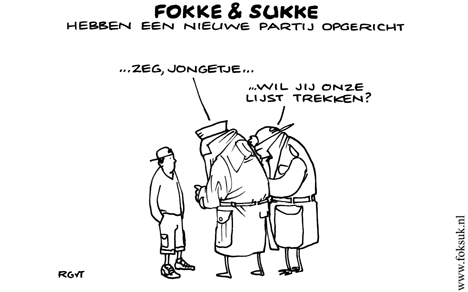 §5: Nederland kiest!
Passief kiesrecht:
Gekozen kunnen worden als lid van de Tweede Kamer en de andere volksvertegen-woordigende lichamen: verkiesbaar stellen

Actief kiesrecht:
Nederlanders van 18 jaar en ouder met Nederlands paspoort hebben het recht om te stemmen
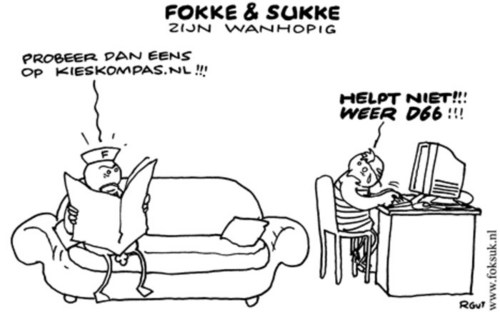 §5: Nederland kiest!
Lijsttrekker:de hoogst geplaatste persoon op de kandidatenlijst van een politieke partij bij verkiezingen.  De belangrijkste persoon van de partij in de verkiezingsstrijd.

Zwevende kiezers: Groep kiezers die bij verkiezingen niet steeds op dezelfde politieke partij stemt.
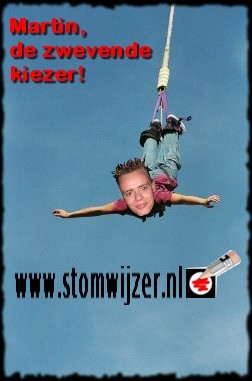 §5: Nederland kiest
Kiesdeler
- Aantal geldig uitgebrachte stemmen 		150 zetels
Voorbeeld: 
	7.500.000 geldig 
	uitgebrachte stemmen 
	dan is de kiesdeler: 
	7.500.000/150
	= 50.000 stemmen 
	voor 1 zetel nodig.
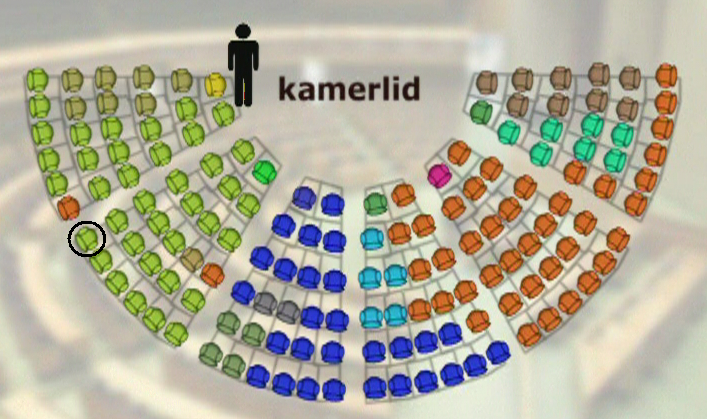 1 zetel
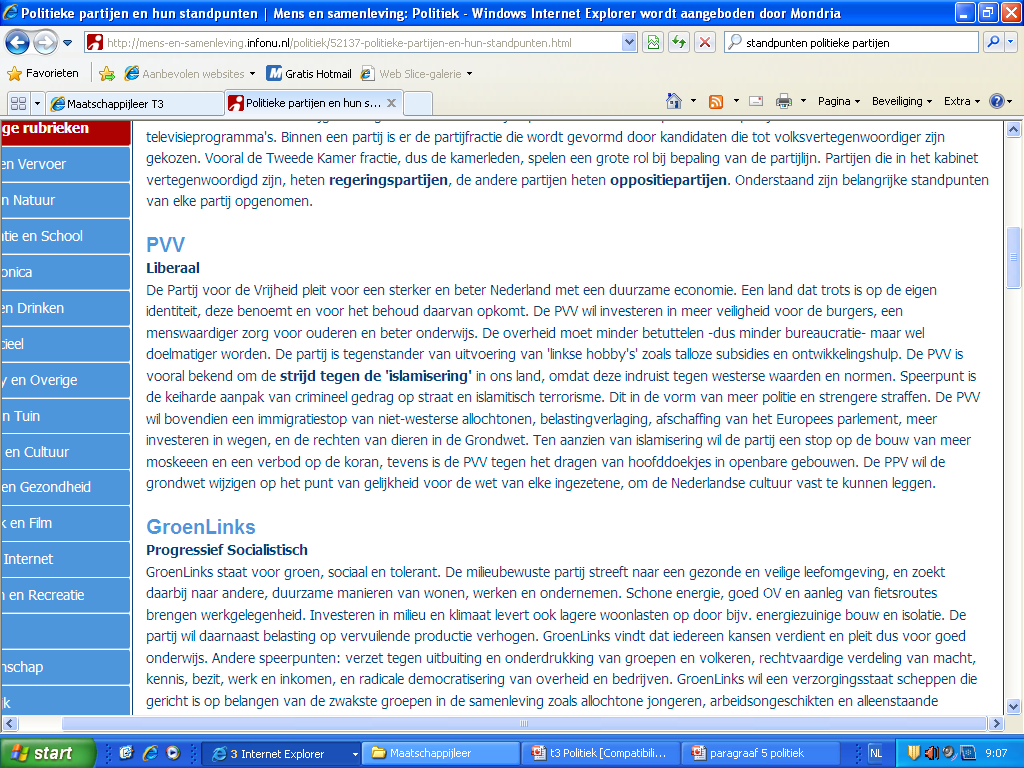 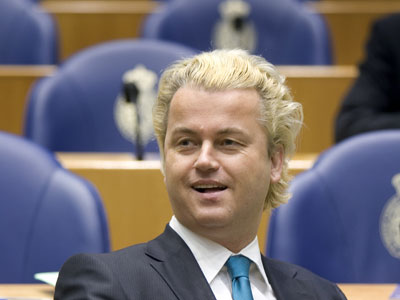 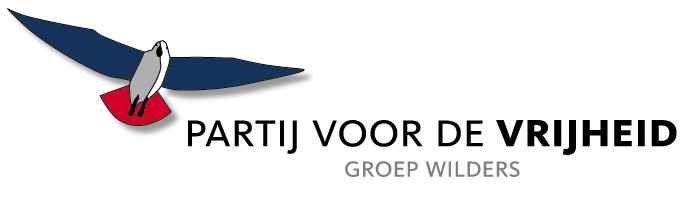 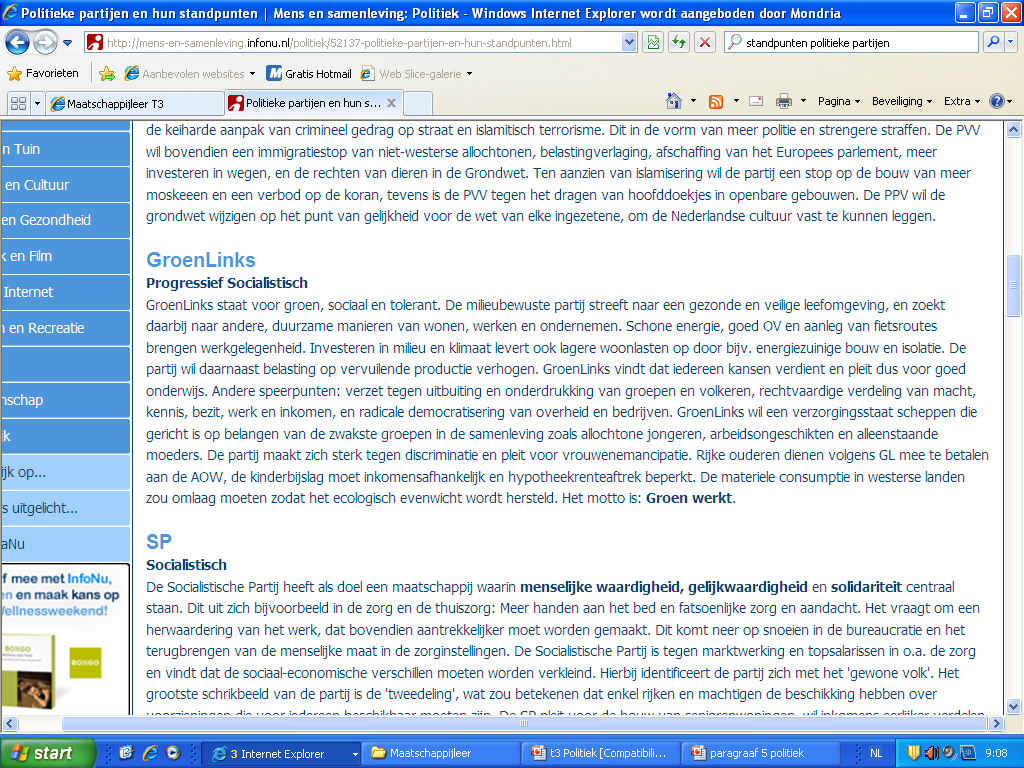 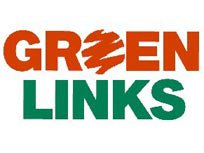 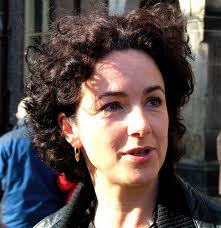 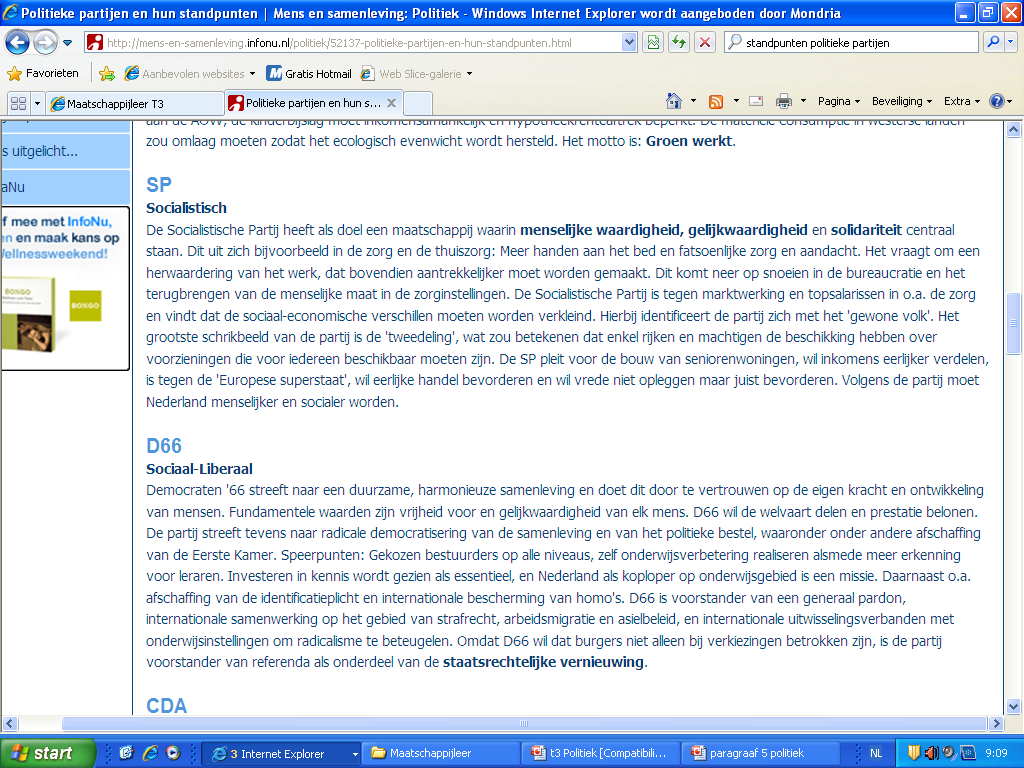 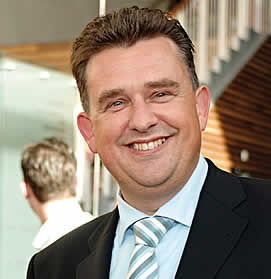 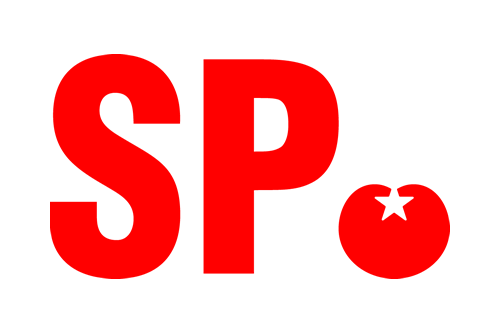 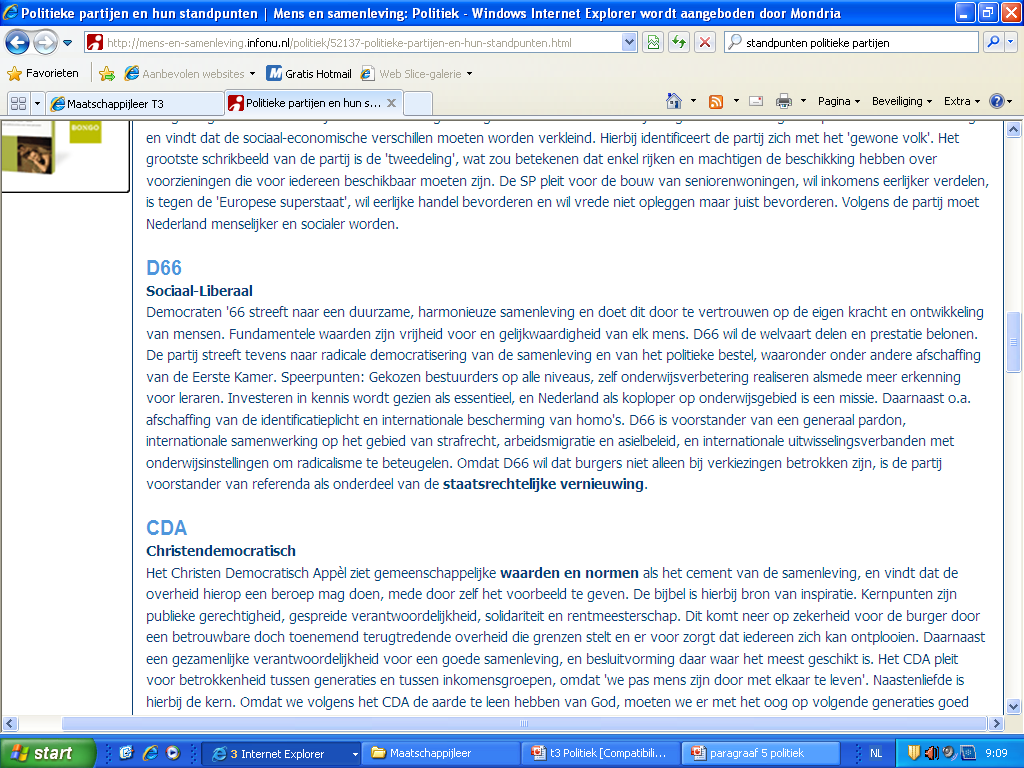 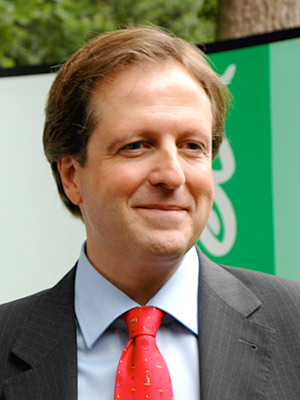 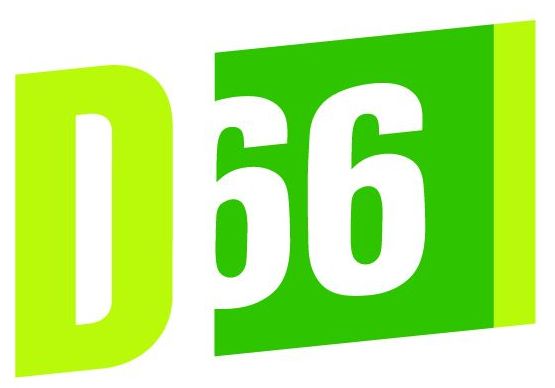 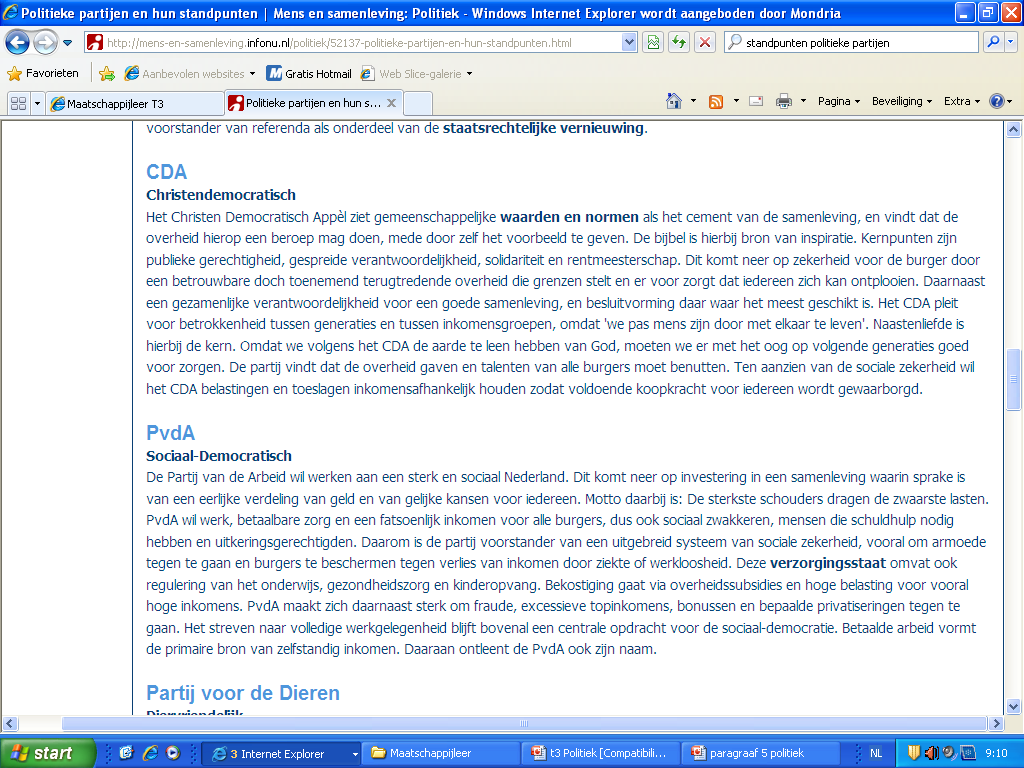 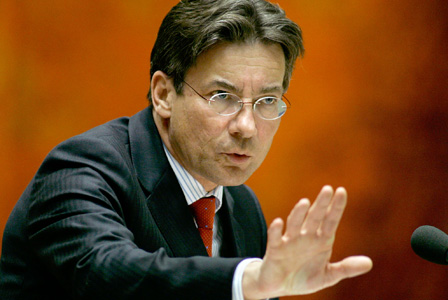 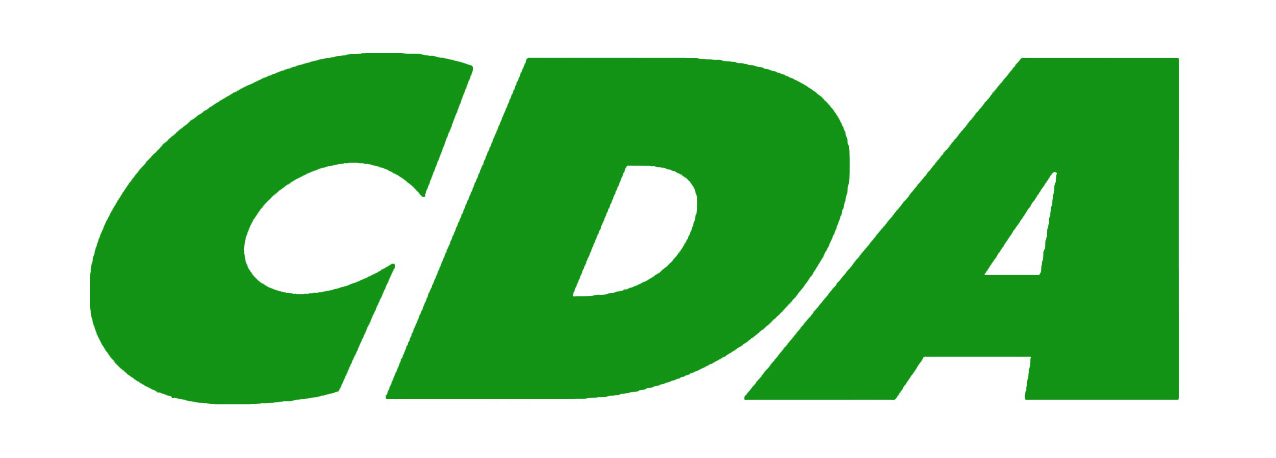 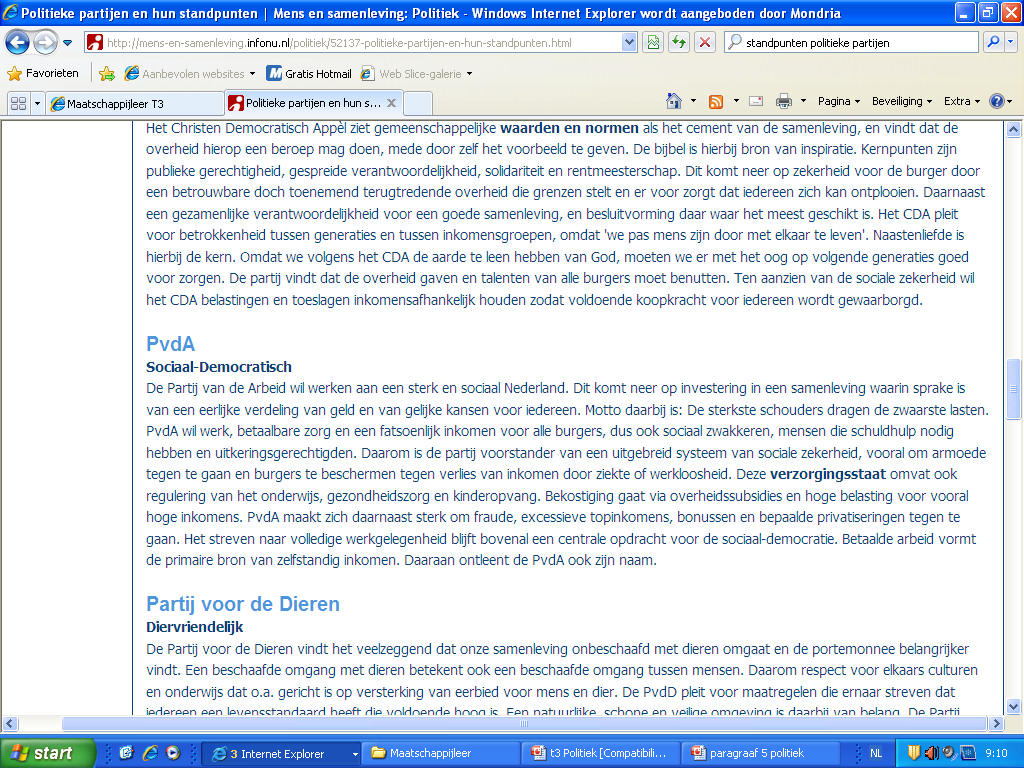 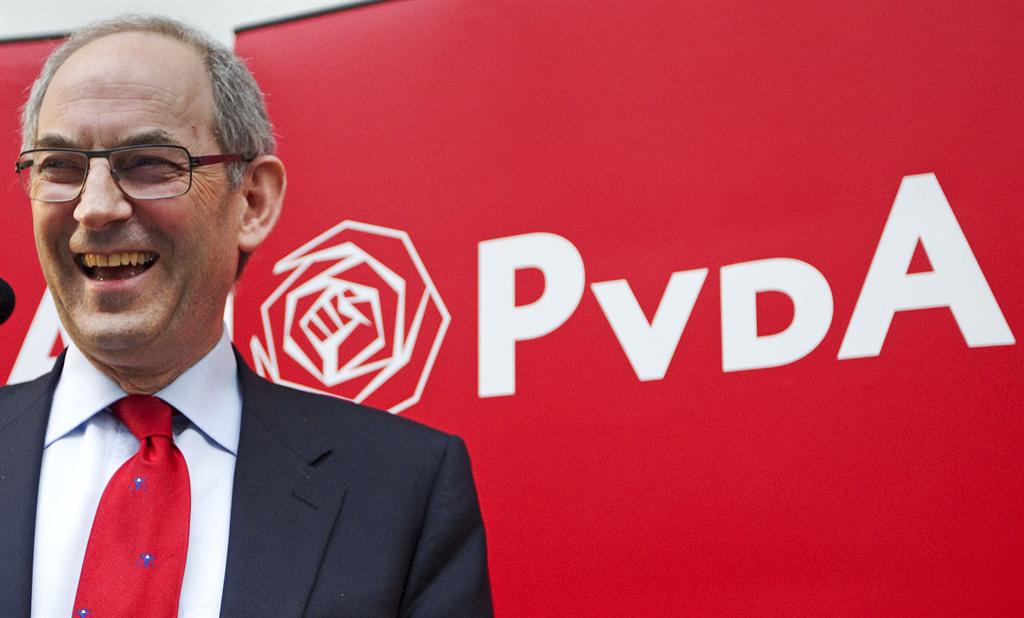 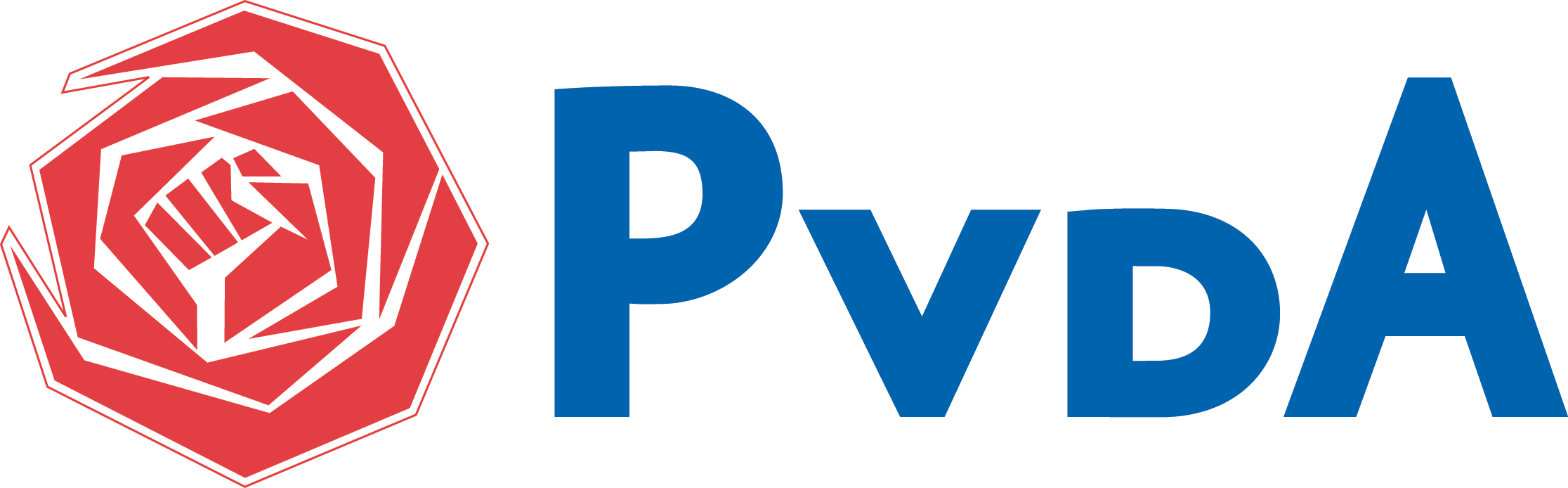 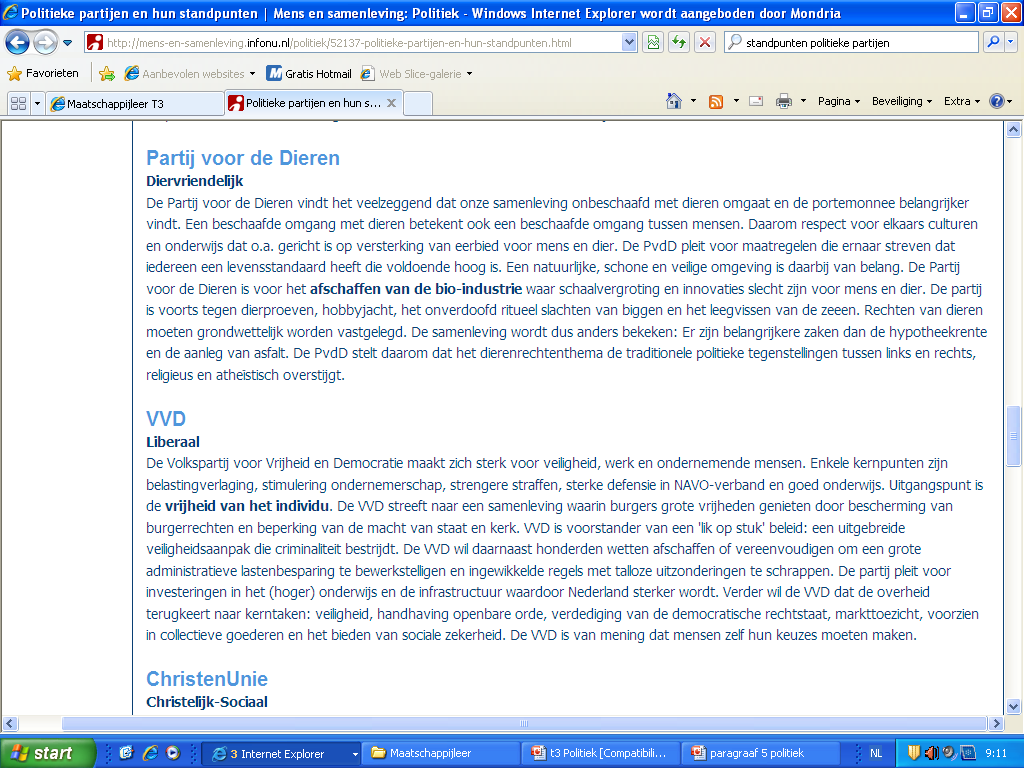 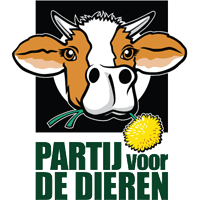 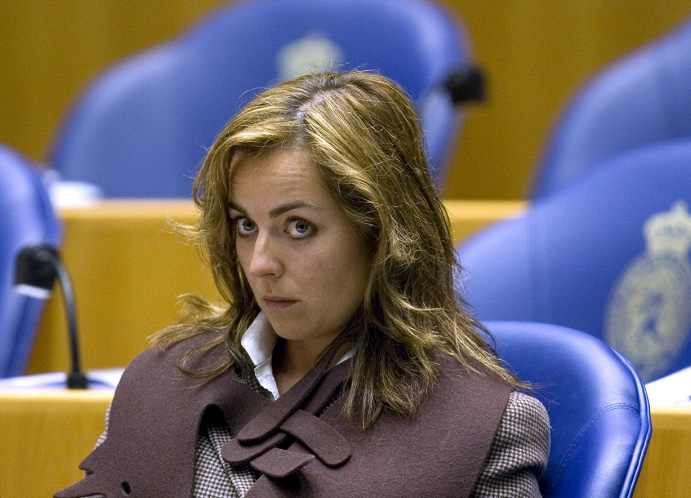 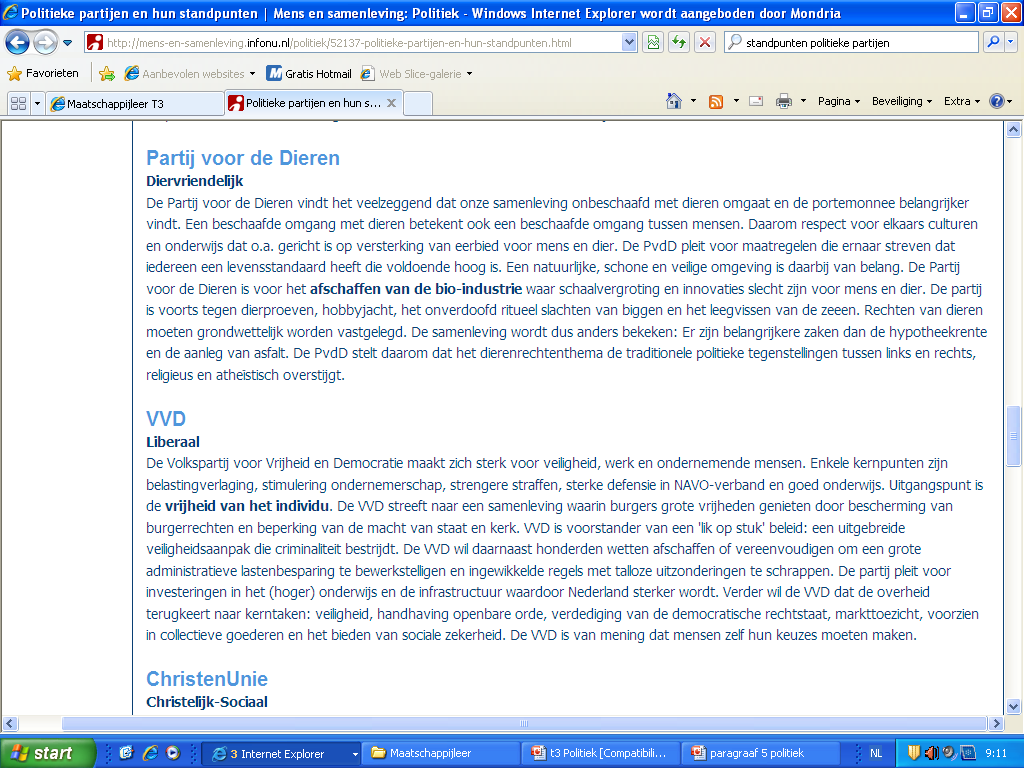 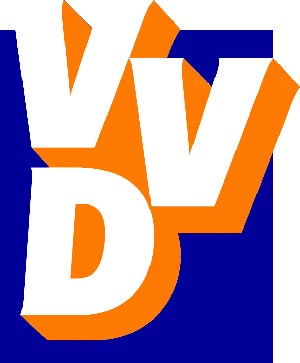 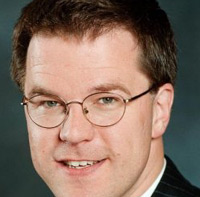 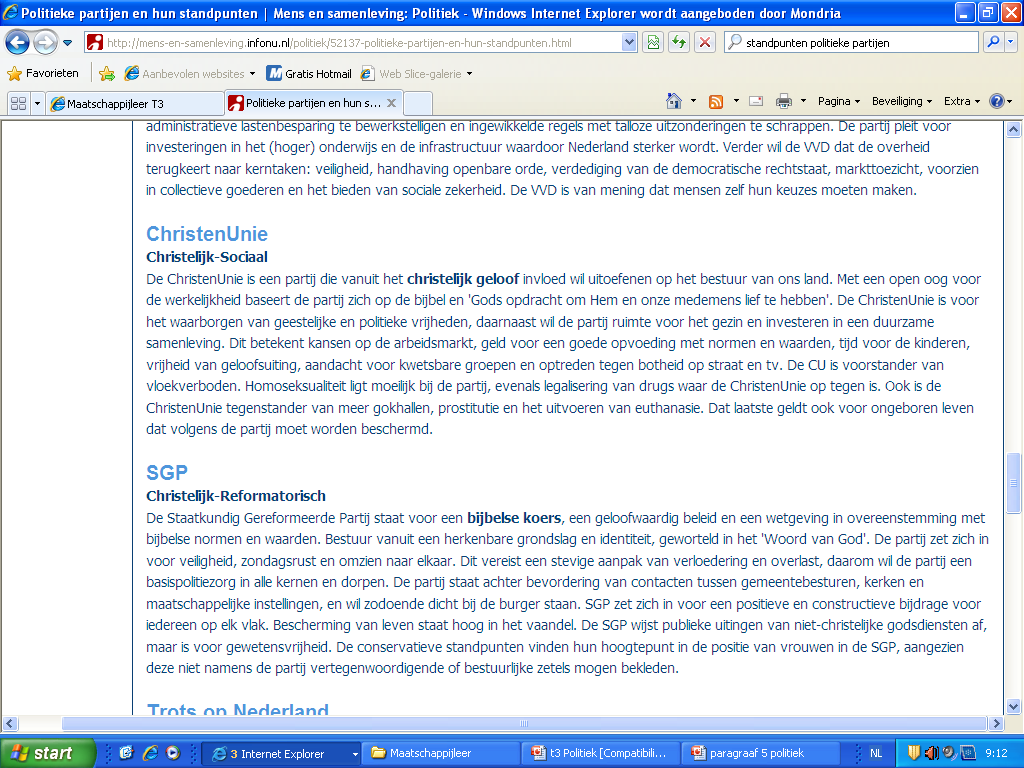 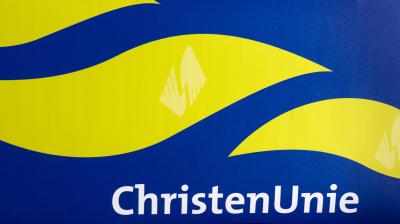 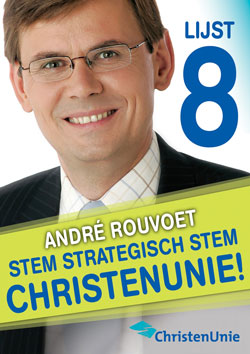 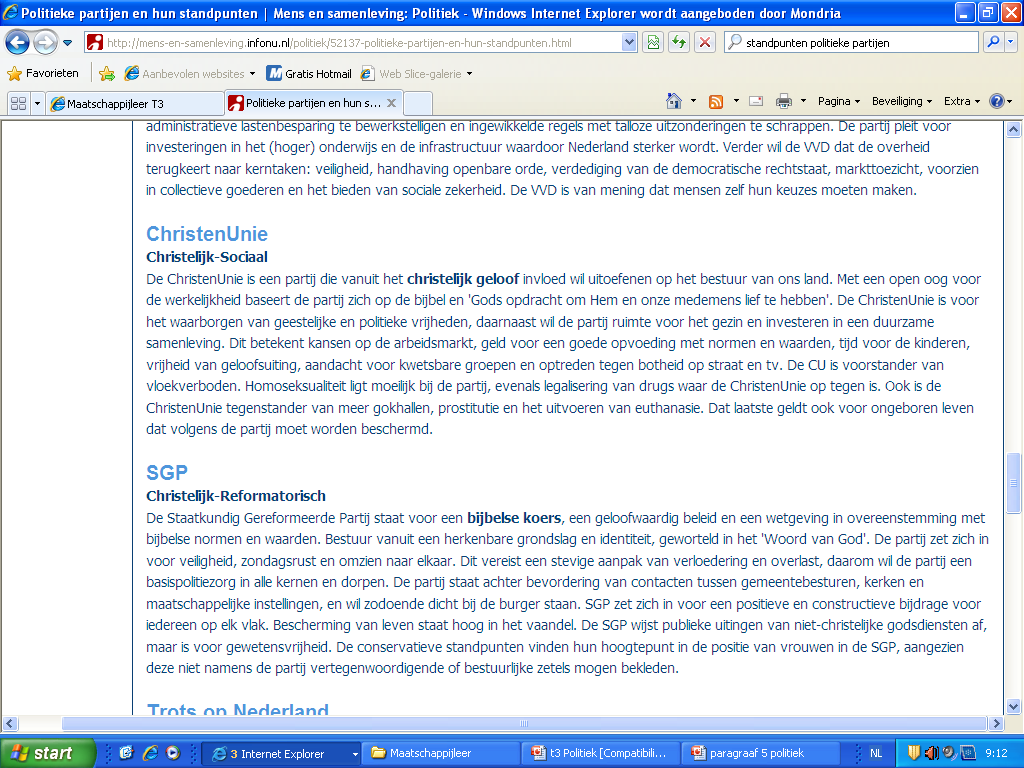 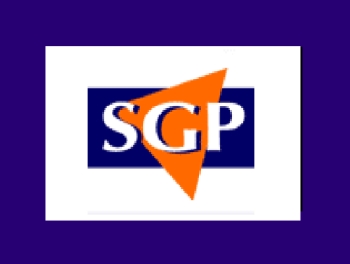 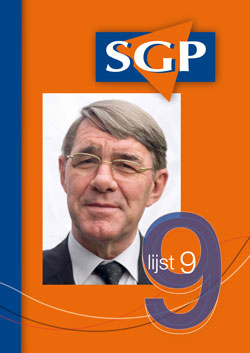 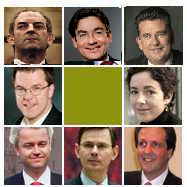 gebruikersnaam: vmbo wachtwoord: essener2011 http://www.themasvmbo.nlVul de stem wijzer in op deze website.Hoofdstuk 1:welke politieke keuze maak jij?Wie komt er bij jou uit?
Op wie stem jij?
Aantal stemmen:         Voor de test:		na de test
VVD:
SP:
PVV:
CDA:
PvdA:
PvdD:
SGP:
D66
Groenlinks:
CU: